2022
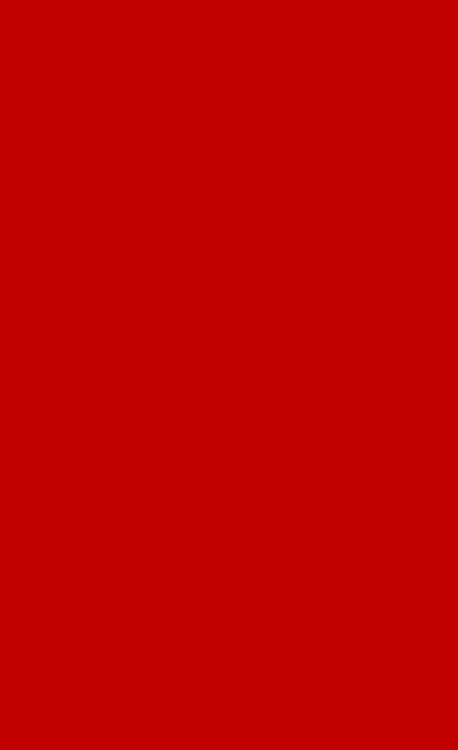 统编版专题选择性必修三
《逻辑与思维》
第十课 推动认识发展
政治一轮
统编版
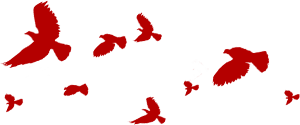 课标解读 考情分析
考点精析 讲练结合
1
3
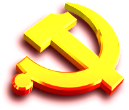 知识整合 网络构建
2
目录
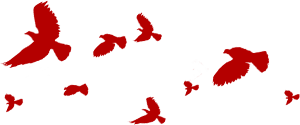 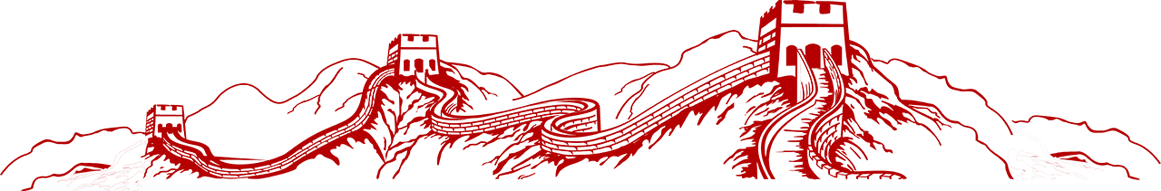 课标解读 考情分析
第一部分
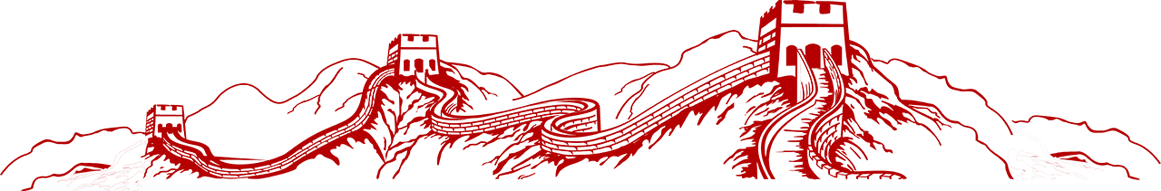 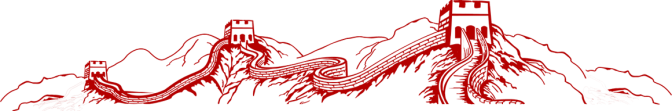 一、课标解读 考情分析
知识整合 网络构建
第二部分
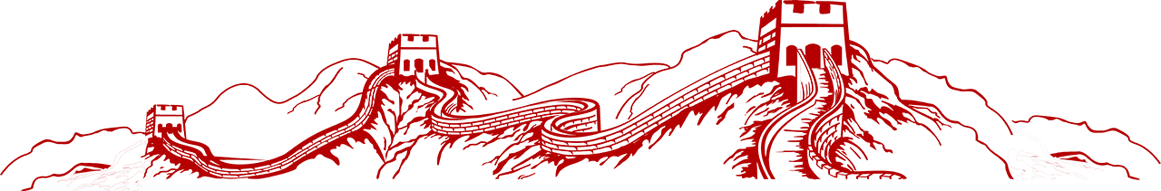 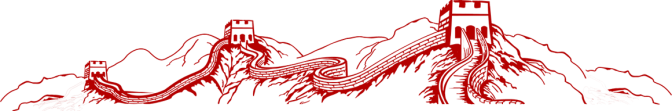 二、知识整合 网络构建
肯定方面和否定方面
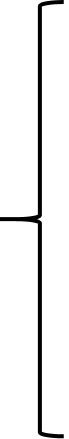 肯定方面与否定方面的辩证关系
要求：(辩证否定观与形而上学否定观）
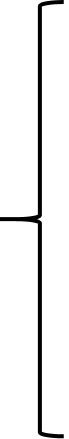 不作简答肯定与否定
辩证的否定的特点
推动认识发展
坚持辩证的否定观的要求
(1)含义：
(2)局限：
感性具体
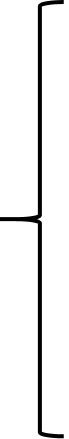 (1)含义：
(2)目的与内容：
（3）思维抽象的环节：
（4）思维抽象的局限性：
思维抽象
体会认识发展的历程
思维具体的含义和表现
从思维抽象发展到思维具体的环节：
感性具体、思维抽象与思维具体之间的关系
考点精析 讲练结合
第三部分
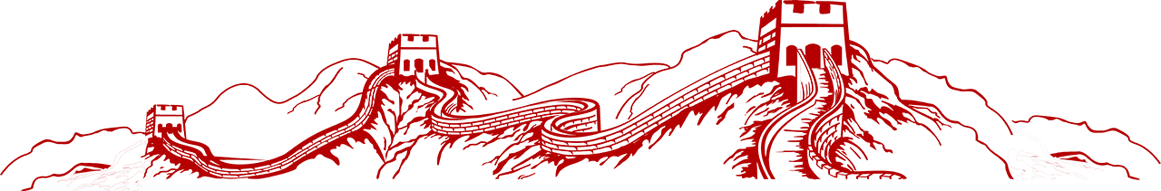 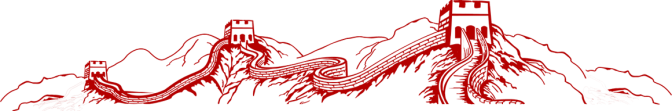 三、考点精析 讲练结合
10.1 不作简单肯定或否定
一、简单肯定或否定的危害
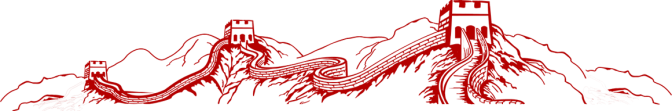 三、考点精析 讲练结合
一、简单肯定或否定的危害
提醒：辩证否定观实质是“扬弃”，既肯定又否定本身就是坚持了矛盾所要求的一分为二的观点。
[判一判]　只有彻底的否定才能真正推动事物发展。
提示：错误。辩证否定推动事物的发展，但这一否定不是完全、彻底的否定或肯定，而是否定与肯定的有机结合。
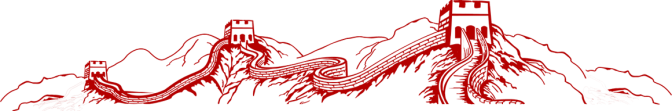 三、考点精析 讲练结合
二、坚持辩证的否定观
1．辩证的否定观具有肯定与否定的双重性
在事物的发展过程中，相对于肯定阶段来说，否定阶段是较后也是较高的环节。它包含着肯定，同时又具有比肯定更为丰富的内容，更能体现事物发展的辩证法。
2．坚持辩证的否定观
坚持辩证的否定观，要深刻把握肯定与否定之间的辩证关系。作为事物发展过程中的否定，是对旧事物整体、旧矛盾统一体的否定。否定中所包含的肯定绝不是对旧事物整体、旧矛盾统一体的肯定与保留，而是对旧事物整体、旧矛盾统一体中合理因素的肯定与保留。
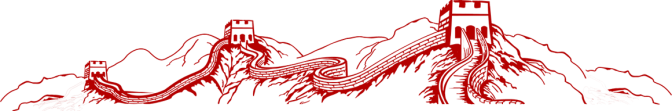 三、考点精析 讲练结合
二、坚持辩证的否定观
[想一想]　我们常说，不破不立，有破有立。应如何处理好破与立的关系？
提示：要密切关注变化发展着的实际，敢于突破与实际不相符合的成规陈说，敢于破除落后的思想观念；注重研究新情况，善于提出新问题，敢于寻找新思路，确立新观念，开拓新境界。
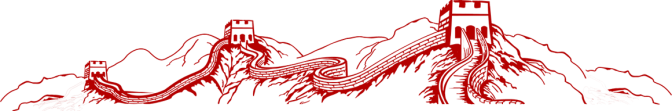 三、考点精析 讲练结合
二、坚持辩证的否定观
比较辩证否定观与形而上学否定观
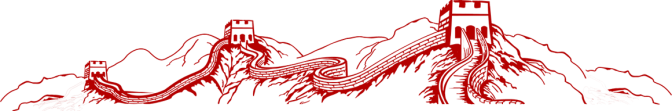 三、考点精析 讲练结合
二、坚持辩证的否定观
提醒：既不能肯定一切，也不能否定一切。肯定一切是错误的。因为它抹杀了新旧事物之间的界限，从根本上否定了事物的发展。否定一切也是错误的。因为它割裂了新旧事物之间的内在联系，实际上也否定了事物的发展。肯定一切、否定一切都是形而上学的表现。
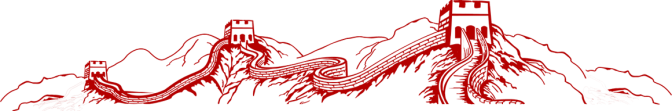 三、考点精析 讲练结合
10.2 体会认识发展的历程
一、从感性具体到思维抽象
1．感性具体
(1)感性具体的含义：感性具体的认识，是一种直观的整体表象，是事物多种多样的现象和外部联系在头脑中的反映。
(2)感性具体的局限性：感性具体虽然是对事物整体的认识，但它只停留在事物的外部形象上，还没有揭示事物的内部联系和本质，没有把握本质与现象相统一的事物整体，因而它对事物的认识还不完全。
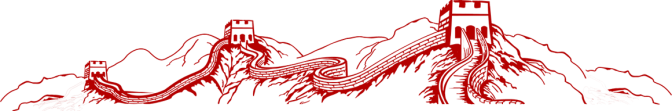 三、考点精析 讲练结合
一、从感性具体到思维抽象
2．思维抽象
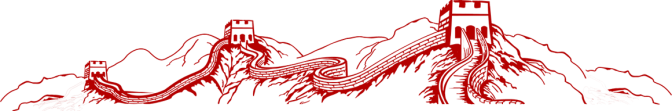 三、考点精析 讲练结合
一、从感性具体到思维抽象
[想一想]　思维抽象是对事物本质和规律的反映吗？
提示：思维抽象是对事物的某一方面、某一部分的本质和规律或某种共性的反映，是对事物零散的、片面的认识，还不是对事物整体的本质和规律的反映。
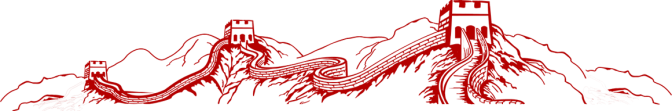 三、考点精析 讲练结合
二、从思维抽象到思维具体
1．思维具体的含义：思维具体是指在理性认识的层次上反映事物具体整体的认识，是人们在思维中把事物各个方面的本质规定按照其内在联系综合起来，形成关于事物整体的本质和规律的认识。
2．从思维抽象发展到思维具体的上升环节
(1)要选择一个合适的上升起点。这样的起点应是某一认识领域里最简单、最基本的概念，是对研究对象的基本单位的反映。
(2)随着认识的发展，起点中所包含的种种矛盾会逐一展现出来。这些一一展现出来的矛盾是认识发展的环节，也是思维从抽象逐步走向具体的桥梁。
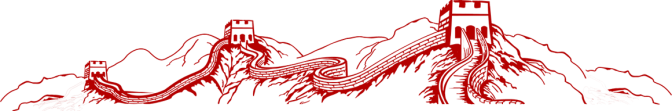 三、考点精析 讲练结合
二、从思维抽象到思维具体
3．感性具体、思维抽象与思维具体之间的辩证关系
从感性具体到思维抽象，再从思维抽象到思维具体，思维过程的这两个阶段相互依赖、不可分割。
[想一想]　从感性具体到思维抽象，再从思维抽象到思维具体，是认识的两个过程吗？
提示：从感性具体到思维抽象，再从思维抽象到思维具体，是同一思维过程中的两个不同阶段，而不是认识的两个过程。
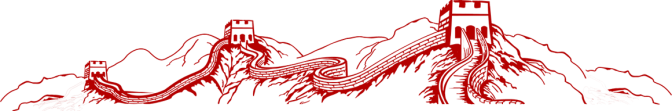 三、考点精析 讲练结合
典型训练
【典例1】下图展现的是数学中通过思维抽象形成“交换”概念的过程。
第一级抽象	第二级抽象	第三级抽象
1＋2＝2＋1
8×6＝6×8	A＋B＝B＋A
A×B＝B×A	ARB＝BRA
下列认识正确的是（   ）
①思维抽象是事物联系在人脑中的反映
②思维抽象是矛盾双方相互转化的结果
③思维抽象推动感性认识上升为理性认识
④思维抽象是推动人类认识发展的根本途径
A．①③	B．②③	C．②④	D．①④
A
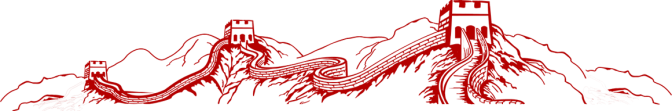 三、考点精析 讲练结合
典型训练
【典例2】理性认识是人们借助抽象思维在概括、整理大量感性材料的基础上达到关于事物的本质、全体、内部联系和事物自身规律性的认识，包括的三种形式是（   ）
A．感觉、判断和推理	B．概念、知觉和推理
C．概念、判断和表象	D．概念、判断和推理
D
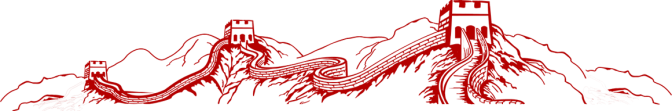 三、考点精析 讲练结合
典型训练
【典例3】2021年10月16日，神舟十三号载人飞船发射成功，这是我国空间站阶段的再次载人飞行任务。根据中国载人航天工程“三步走”战略，神舟十二号飞行任务承上启下，将进一步验证载人天地往返运输系统的功能，为后续空间站建造及应用发展奠定坚实基础。从思维方式看，神舟十三号飞行任务的实验(    )
①着眼于事物的整体和发展趋势
②注重分析各个部分之间的相互联系
③从关键个体的分析中形成对事物的正确认识
④在实践基础上实现思维抽象到思维具体的飞跃
A．①②	B．①③	C．②④	D．③④
A
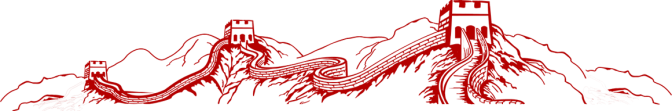 三、考点精析 讲练结合
典型训练
【典例4】在北京的胡同、百工坊博物馆，深藏着很多身怀绝技的手工艺大师，他们不断转变观念，将传统文化体验、国际流行的私人定制等概念引入工艺品的制作中，为传统手工艺注入了新活力。这些手工艺大师们的做法给我们的启示有（    ）。
①要树立辩证的否定观    ②要坚持共性与个性相统一
③创新推动社会制度的变革    ④矛盾的特殊性寓于普遍性之中
A．①②	B．①④	C．②③	D．③④
A
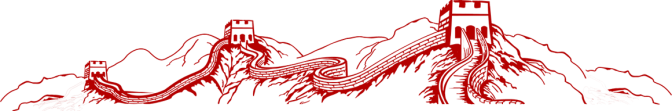 三、考点精析 讲练结合
典型训练
【典例5】对于玫瑰和百合花，有的人认为是爱情和幸福的象征；有的人认为是治疗疾病的良方（玫瑰具有祛斑、养颜、消炎的药用价值，百合花则具有润肺、清火、安神的功效，也可以治咳嗽、眩晕、夜寐不安和湿疹）；还有的人认为玫瑰和百合花可以给自己带来好运，是吉祥之花。对上述材料的认识正确的是（   ）
A．实践的需要不同，抽象的目的也就不同
B．抽象，既可以从事物整体中抽取某部分，抽取事物某一方面质的规定性，也可以从事物个性中抽取某种共同性
C．理想化环节有利于人们揭示认识对象的本质和规律
D．分离是思维抽象的起始环节
A
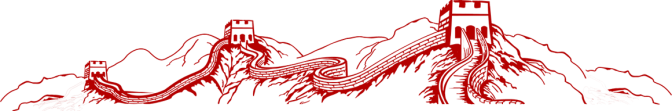 三、考点精析 讲练结合
典型训练
【典例6】一位禅师说：“老僧三十年前未参禅时，见山是山，见水是水。及至后来，亲见知识，有个人处，见山不是山见水不是水。而今得个休歇处，依前见山只是山，见水只是水。”认识事物所经历的“是山”“不是山”“只是山”的过程表明（   ）
①要透过现象看本质                ②感性认识无须上升到理性认识
③真理总是在与谬误的斗争中发展的        ④思维抽象要上升到思维具体
A．①④	B．②③	C．②④	D．③④
A
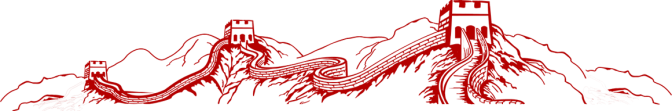 三、考点精析 讲练结合
典型训练
【典例7】人们知道磁铁吸引铁屑现象、有电流的导线会使磁针发生偏转现象。法拉第从这些现象中发现了电磁感应定律，麦克斯韦提出了电动力学，使电磁理论更加系统。在电磁理论的基础上，人们制造出发电机、无线电发射机等。上述材料说明（   ）
①思维过程以感性具体为起点
②通过思维抽象获得的是对事物整体本质和规律的认识
③从感性具体到思维抽象，从思维抽象到思维具体，是相互依赖、不可分割的
④从抽象上升到具体的方法是我们认识事物的唯一方法
A．①②	B．①③	C．②③	D．③④
B
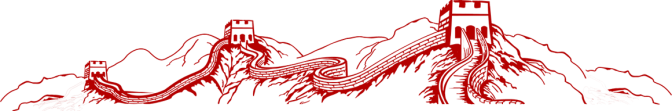 三、考点精析 讲练结合
典型训练
【典例8】漫画《抛弃一切与赞扬一切是一对大笨蛋》给我们的哲学启示是（    ）。
 




A．要抓住矛盾的主要方面
B．要坚持均衡论
C．要坚持辩证的否定观
D．要坚持折中主义
C
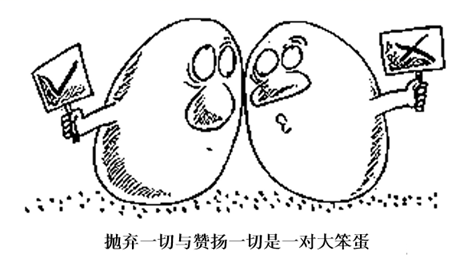 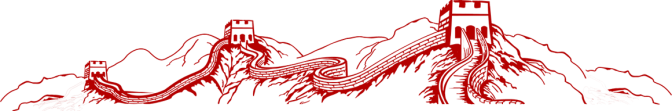 三、考点精析 讲练结合
典型训练
【典例9】亚里士多德在西方被称为“最博学的人”，也被奉为绝对权威，他认为“重物体比轻物体下落速度要快些”，这一观点统治了西方将近两千年。1590年伽利略做了著名的比萨斜塔自由落体实验，证明物体下落的速度与物体的重量无关，进而动摇了亚里士多德在物理学中的长期统治地位，引起了极大的震动。伽利略的实验告诉我们坚持辩证的否定观（    ）。
①要做到敢于怀疑权威，立足实践不断创新
②要对旧事物整体、旧矛盾统一体进行否定
③就要敢于颠覆前人的一切成果
④要肯定旧事物整体、旧矛盾统一体中的合理因素
A．①②	B．①③	C．②④	D．③④
A
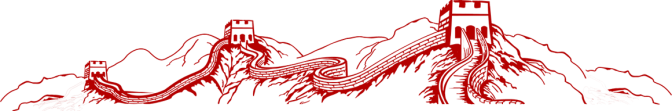 三、考点精析 讲练结合
典型训练
【典例10】思维具体是人们在思维中把事物各个方面的本质规定按照其内在联系综合起来，形成关于事物整体的本质和规律的认识。思维具体（    ）。
①是指在感性认识的层次上反映事物具体整体的认识
②是多样性统一的事物整体在思维中的再现
③是思维活动的起点，而不是结果
④表现为具有丰富内涵的科学概念
A．①②	B．①③	C．②④	D．③④
C
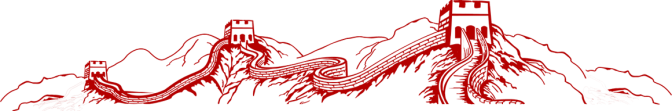 三、考点精析 讲练结合
典型训练
【典例11】阅读材料，完成下列要求。
2021年5月22日13时07分，杂交水稻之父袁隆平在湖南长沙逝世，享年91岁。袁隆平的逝世是中国和世界的巨大损失。
杂交水稻的基本思想与技术，以及首次成功的实现，是由美国人HenryBeache，在1963年于印度尼西亚完成的。1968年，日本科学家新城长友提出了一系列诸如赶粉等杂交水稻育种的新方法，并且首次成功实现了基于“三系法”配套育种。但是以前的方案都存在着某些缺陷，使得水稻杂交停留在实验室阶段，未能完成杂交水稻的产业化。袁隆平遵照前人的方法以及思路，率先开展了水稻杂种优势利用的研究，他在《水稻的雄性不孕性》中提出了：“要想利用水稻杂种优势，首推利用雄性不孕性”。他的理论以及研究实践，是对经典遗传学理论的挑战，他否定了水稻等“自花授粉作物没有杂种优势”的传统观点，从而极大地丰富了水稻遗传育种的理论以及技术。
结合材料，运用辩证否定的相关知识，分析袁隆平是如何丰富水稻遗传育种的理论以及技术的。
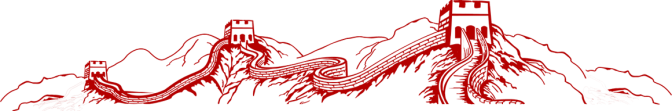 三、考点精析 讲练结合
典型训练
【典例11】阅读材料，完成下列要求。
结合材料，运用辩证否定的相关知识，分析袁隆平是如何丰富水稻遗传育种的理论以及技术的。
①任何事物都要经历肯定、否定，再到否定之否定的辩证发展过程。辩证否定的实质是扬弃。通过克服旧事物中过时的、消极的内容，保留其中积极合理的因素，自己否定自己，自己发展自己。②辩证的否定是联系和发展的环节。袁隆平坚持辩证否定观，深刻把握了肯定与否定之间的辩证关系。他肯定了以往杂交水稻的基本思想与技术的积极因素，遵照前人的方法以及思路，开展了水稻杂种优势利用的研究；同时，他又否定了水稻等“自花授粉作物没有杂种优势”的传统观点，从而极大地丰富了水稻遗传育种的理论以及技术。
谢谢！
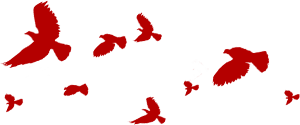 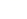